Taller SBO/Bronquiolitis
Universidad de Chile
Departamento de Pediatría y Cirugía Infantil 

Dra. Mónica Saavedra B.
Unidad Broncopulmonar 
Hospital Roberto del Río

Junio 2020
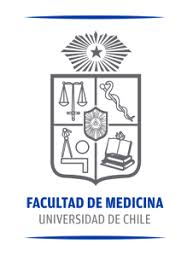 Objetivo General
Reconocer y tratar en forma adecuada los cuadros de Bronquiolitis y SBO
Objetivos específicos
Reconocer la importancia de las definiciones 
Rol fundamental de la anamnesis y examen físico
Identificar signos de insuficiencia respiratoria
Plantear y descartar en forma adecuada el diagnóstico diferencial 
Utilizar tratamientos basados en evidencia
Metodología
Se presentan algunos casos clínicos con preguntas que deberán ser respondidas en formato Word y enviarlos a su tutor hasta la 23:00 hrs. del día anterior a la fecha asignada al taller

Durante el taller se discutirán los casos presentados, y las respuestas a las preguntas formuladas, resolviendo las dudas que puedan existir.
Caso clínico
Lactante de 2 meses con cuadro de 2 días de coriza y tos, anoche se agrega fiebre hasta 38,5ºC. Hoy inapetente, notan quejido y respiración rápida por lo que consultan a servicio de urgencia.
Antecedentes: RNT AEG, previamente sano. Hospitalizaciones (-)  uso de fármacos (-) alergias (-). Padres sanos, no fumadores, no tiene hermanos
Ex Fisico: (ver video de siguiente diapositiva)
ingresa decaido
	FC 170x´		FR 56x´
	Sat O2 89%		Tº 38,5ºC
Ex Pulmonar MP+, espiración prolongada, sibilancias y estertores bilaterales, 
Resto del examen sin alteraciones
Observe al paciente y evalúe los signos clínicos que hacen sospechar una insuficiencia respiratoria en este paciente
Busque dirigidamente signos clínicos de gravedad
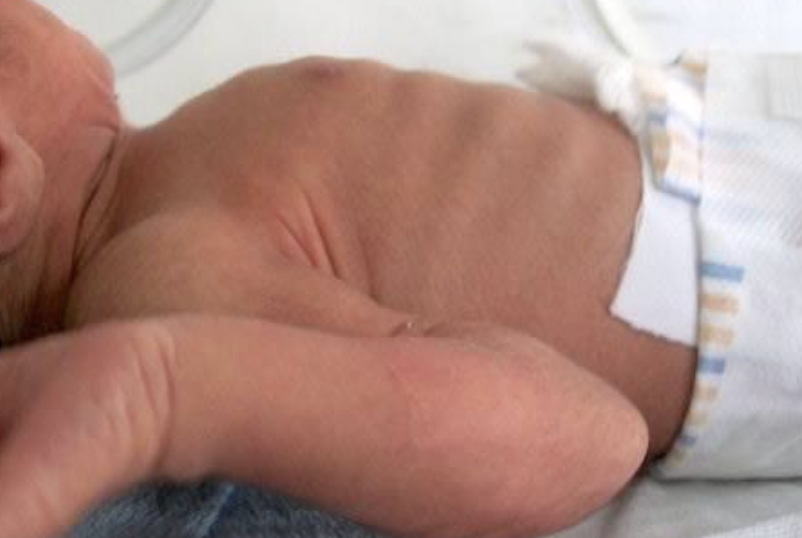 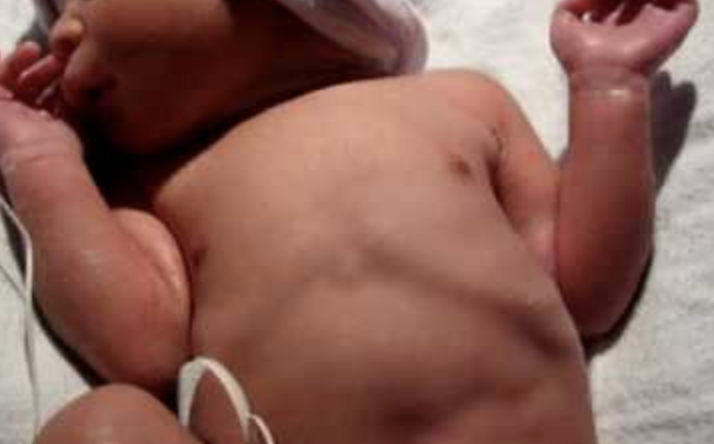 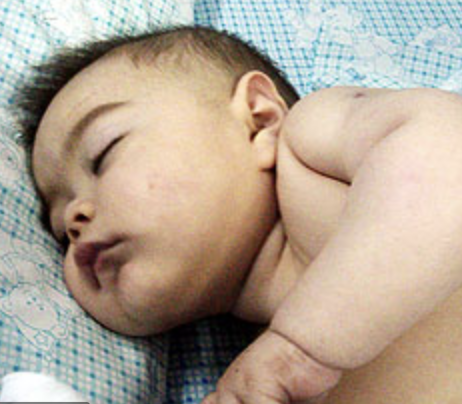 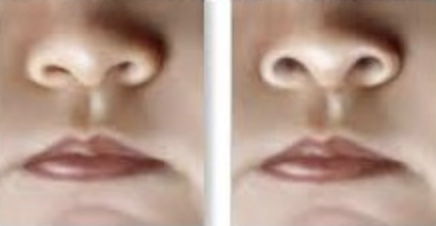 [Speaker Notes: Se inicia como resfrio
Luego de unos dias taquipnea, sibilancias, roncus retracciones
1-3% presentan apneas]
¿Cuál es el diagnóstico en este caso?
SBO, Insuficiencia respiratoria
Bronquitis, insuficiencia respiratoria
Bronquiolitis, Insuficiencia respiratoria
Obs. Neumonia , insuficiencia respiratoria
Diagnóstico diferencial
Plantee al menos 5 causas o diagnósticos posibles frente a este cuadro clínico

¿Qué elementos de la historia clínica y examen físico le ayudarían para acercarse a cada uno de los diagnósticos diferenciales?
Si el mismo paciente NO estuviera con signos de dificultad respiratoria y su sat O2 fuera >95% ¿Qué indicaciones daría?. Justifique su respuesta
Alta con salbutamol 2 puff cada 4 hrs y control en 48 hrs o antes sos
Alta con aseo nasal frecuente y observar signos de gravedad, control sos
Observación en S. Urgencia por 4 hrs y luego decidir alta u hospitalización
Hospitalizar
¿Qué exámen(es) se debe(n) solicitar para hacer el diagnóstico de bronquiolitis?. Justifique su respuesta
Radiografía de tórax
IF viral
Hemograma PCR
Ninguno
¿Qué podríamos observar en la Rx de Tórax de un paciente con bronquiolitis?
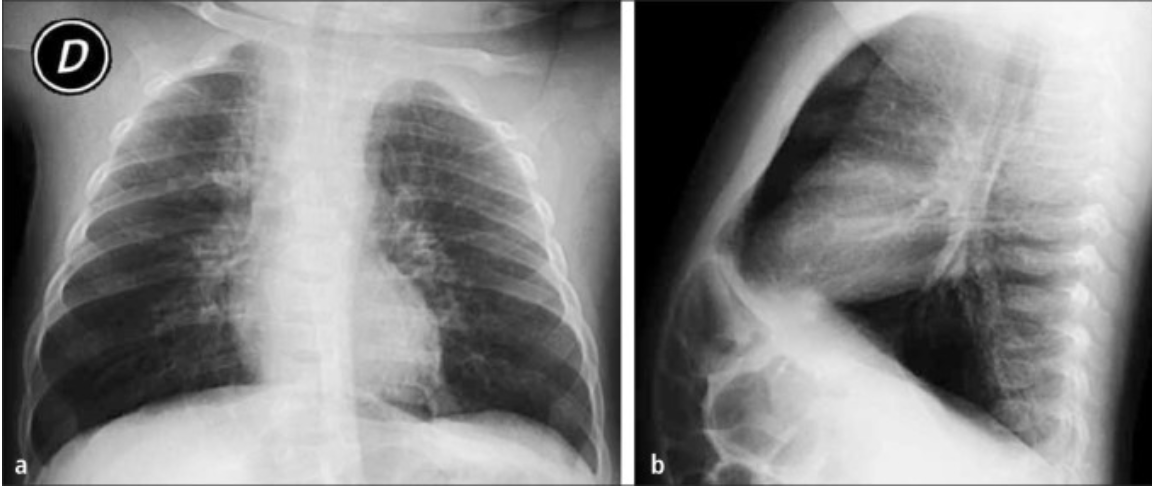 __________________
__________________
__________________
__________________
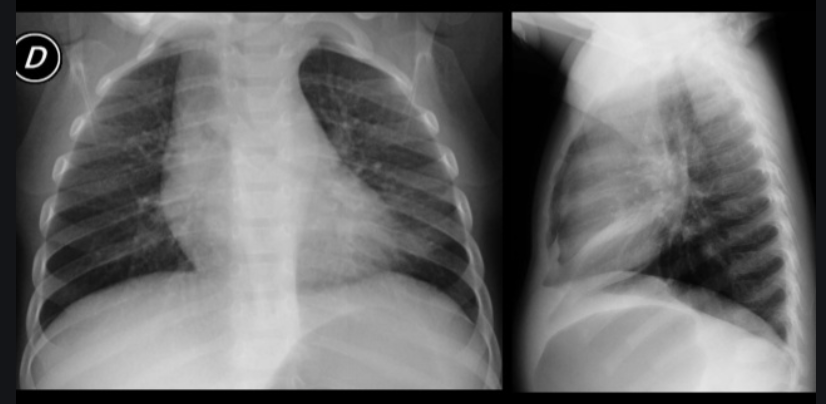 Una vez hospitalizado ¿Qué tratamiento ha demostrado efectividad en esta patología?
Nebulizaciones con salbutamol
Nebulizaciones con adrenalina
Nebulizaciones con suero hipertónico
Corticoides
Ninguno
Caso 2
Paciente de 1 año 2 meses con cuadro de 4 días de tos seca, coriza, sin fiebre, hoy la madre nota aumento de tos y ruidos al pecho
Ex Físico: 
BEG 
Tº 36,5		FR 25x´
FC 100x´		SatO2 96%
Cabeza y cuello normal
Ex pulmonar MP+, espiración prolongada y sibilancias espiratorias difusas
Resto del examen es normal
Caso 2
Antecedentes 
RNT AEG, vacunas al día, crecimiento adecuado.
Farmacos (-), alergias(-)
Hospitalizado a los 3 meses x bronquiolitis y tuvo 1 SBO hace 3 meses manejado con salbutamol, corticoides orales e ibuprofeno. 
Va a sala cuna
Padres sanos, 1 hermano 7 años es controlado en broncopulmonar en tto con budesonida
Diagnóstico(s) ??
Mencione al menos 6 causas de SBOR por patología secundaria
Preguntas claves para el diagnóstico
¿ Cuáles son los criterios predictores de asma?
¿Cuándo iniciar tratamiento permanente o derivar?
Bibliografía sugerida
Caballero MT, Polack FP, Stein RT, Viral bronchiolitis in young infants: new perspectives for management and treatmentJ Pediatr (Rio J). Nov-Dec 2017;93 Suppl 1:75-83
O'Brien S, Borland ML, Cotterell E et al . Australasian bronchiolitis guideline. J. Paediatr. Child Health 2019; 55: 42–53
Shawn L. Ralston, Allan S. Lieberthal, et al. Clinical Practice Guideline: The Diagnosis, Management, and Prevention of Bronchiolitis Pediatrics Nov 2014, 134 (5) e1474‐e1502; DOI: 10.1542/peds.2014‐ 2742 
Todd A. Florin, Dr; Amy C Plint MD, and Joseph J Zorc Prof. Viral bronchiolitis. The Lancet, 2017;389 Issue 10065:211‐224.
Brand PL, Baraldi E, Bisgaard H, Boner AL, Castro‐Rodriguez JA, Custovic A, et al. Definition, assessment and treatment of wheezing disorders in preschool children: an evidence‐based approach. Eur Respir J 2008; 32: 1096– 1110. 
Castro-Rodriguez JA, Holberg CJ, Wright AL, Martinez FD. A clinical index to define risk of asthma in young children with recurrent wheezing. Am J Respir Crit Care Med 2000;162:1403-6.